Millimeter-accurate Augmented Reality enabled by Carrier-Phase Differential GPS
Ken Pesyna, Daniel Shepard, Todd Humphreys
ION GNSS 2012 Conference, Nashville, TN | September 21, 2012
Outline
Augmented Reality (AR) Definition
Motivation for millimeter-accurate AR
Our AR Hardware
Our AR Software
Demonstration
Conclusions
What is Augmented Reality
Augmenting a live view of the world with computer-generated sensory input to enhance one’s current perception of reality[1]
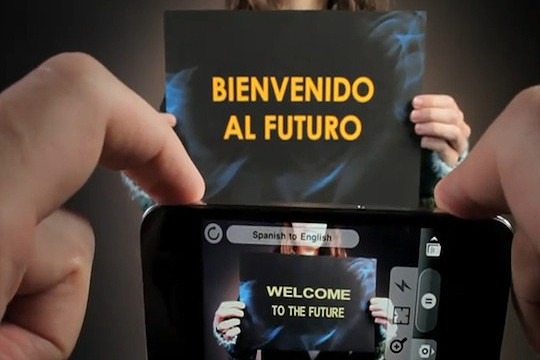 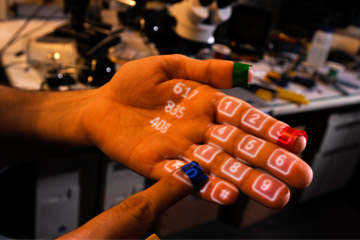 [1] Graham, M., Zook, M., and Boulton, A. "Augmented reality in urban places: contested content and the duplicity of code." Transactions of the Institute of British Geographers.
.
Augmented Reality Today
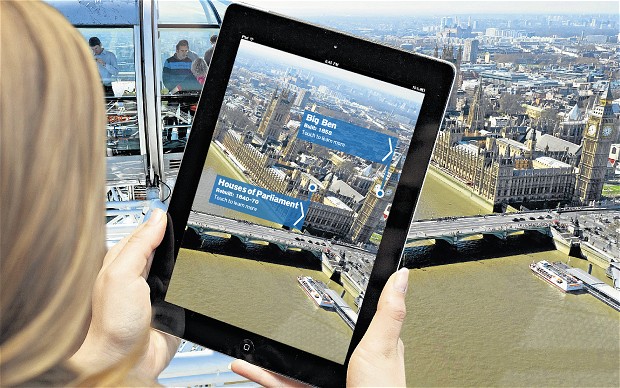 Augmented Reality Today
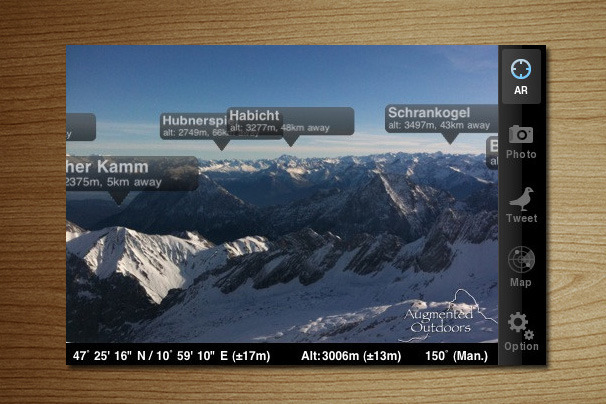 Landmark identification




Stargazing
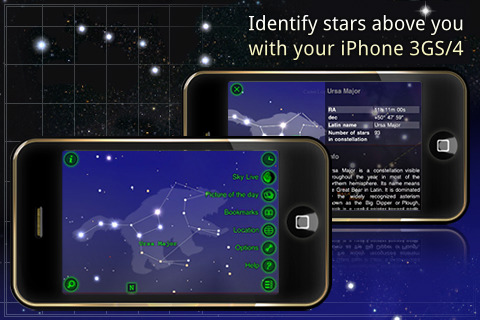 Augmented Reality: How it works
Visual 
Capture 
Device
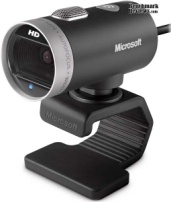 Visual Overlays
Textual Information
Other Sensory Inputs
Computer Processing
Orientation
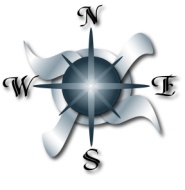 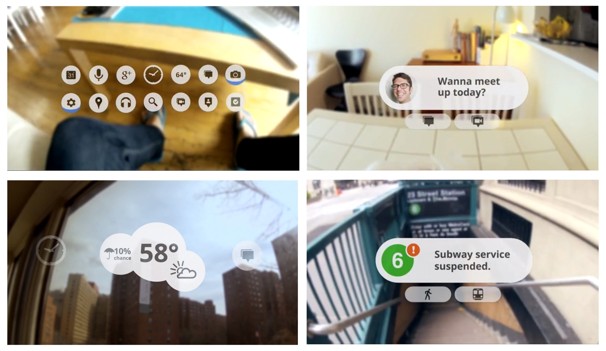 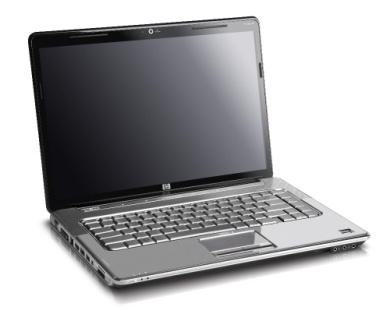 Position
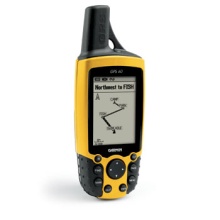 Essential Components for AR
Incorporates seven primary pieces of hardware
GPS receiver
Accelerometer
Gyroscope
Magnetometer
Camera
Computer
Screen
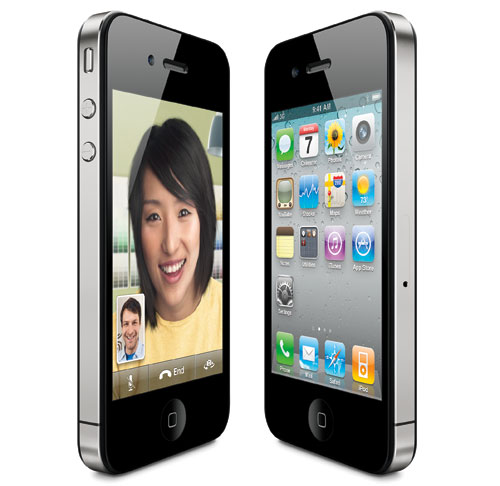 Carrier-phase GPS (CDGPS) Positioning
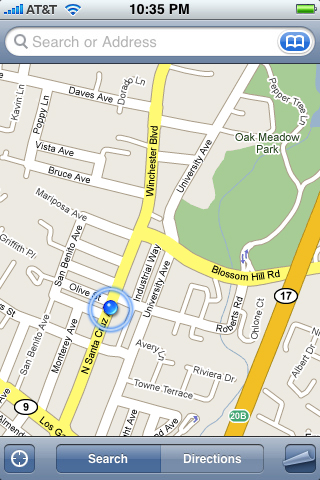 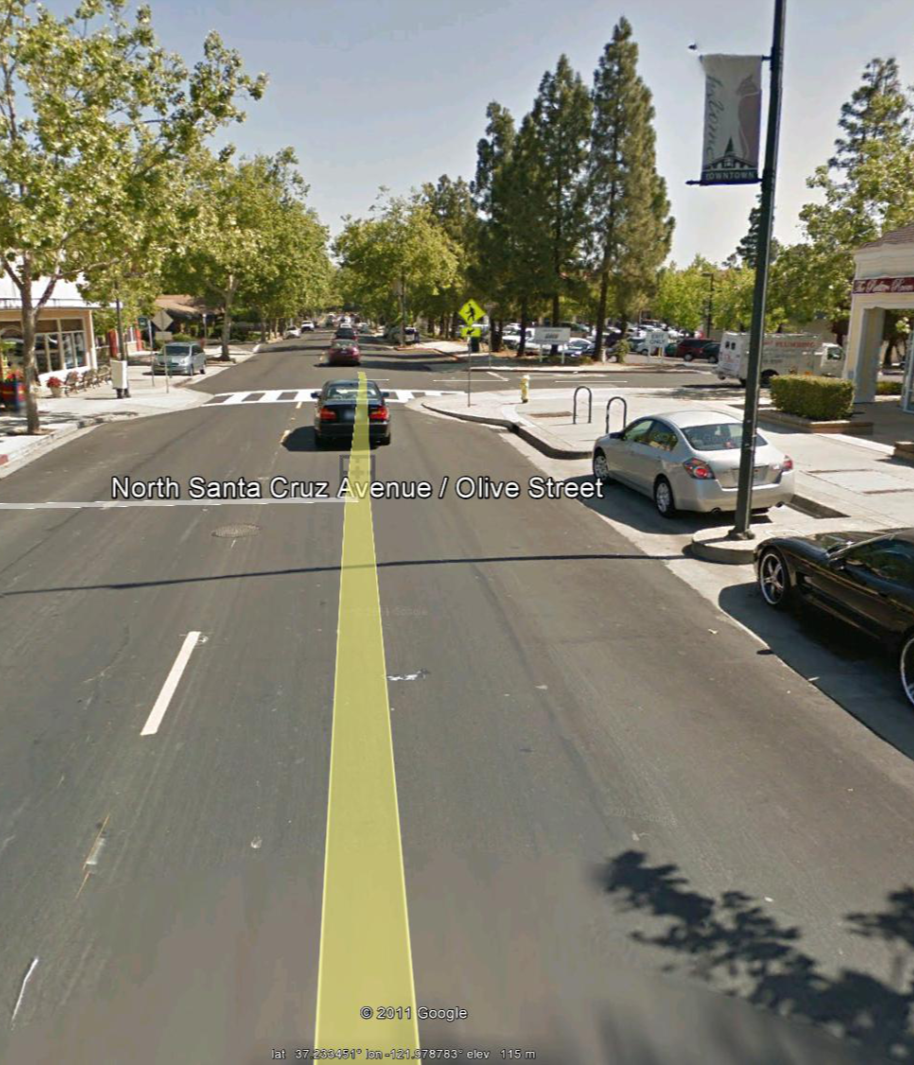 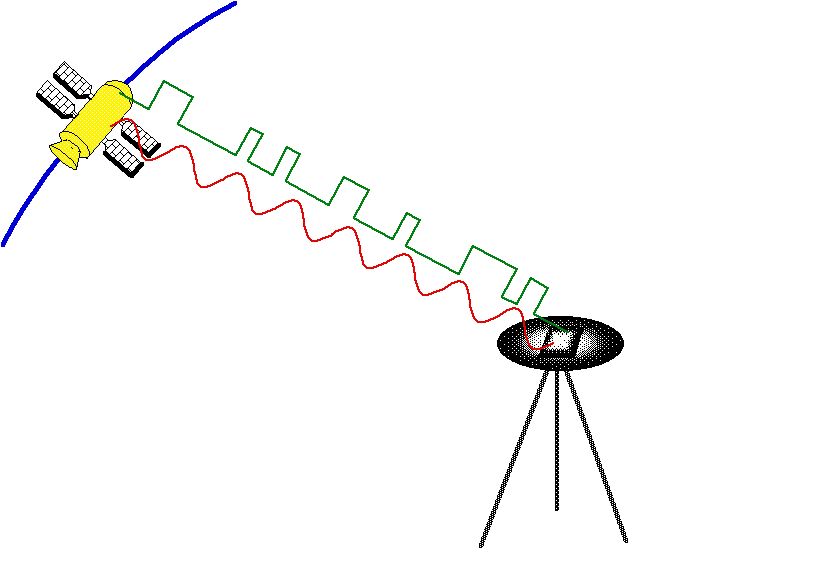 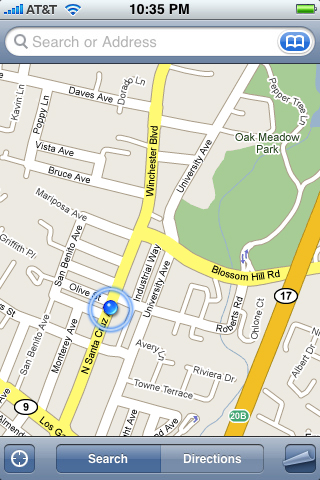 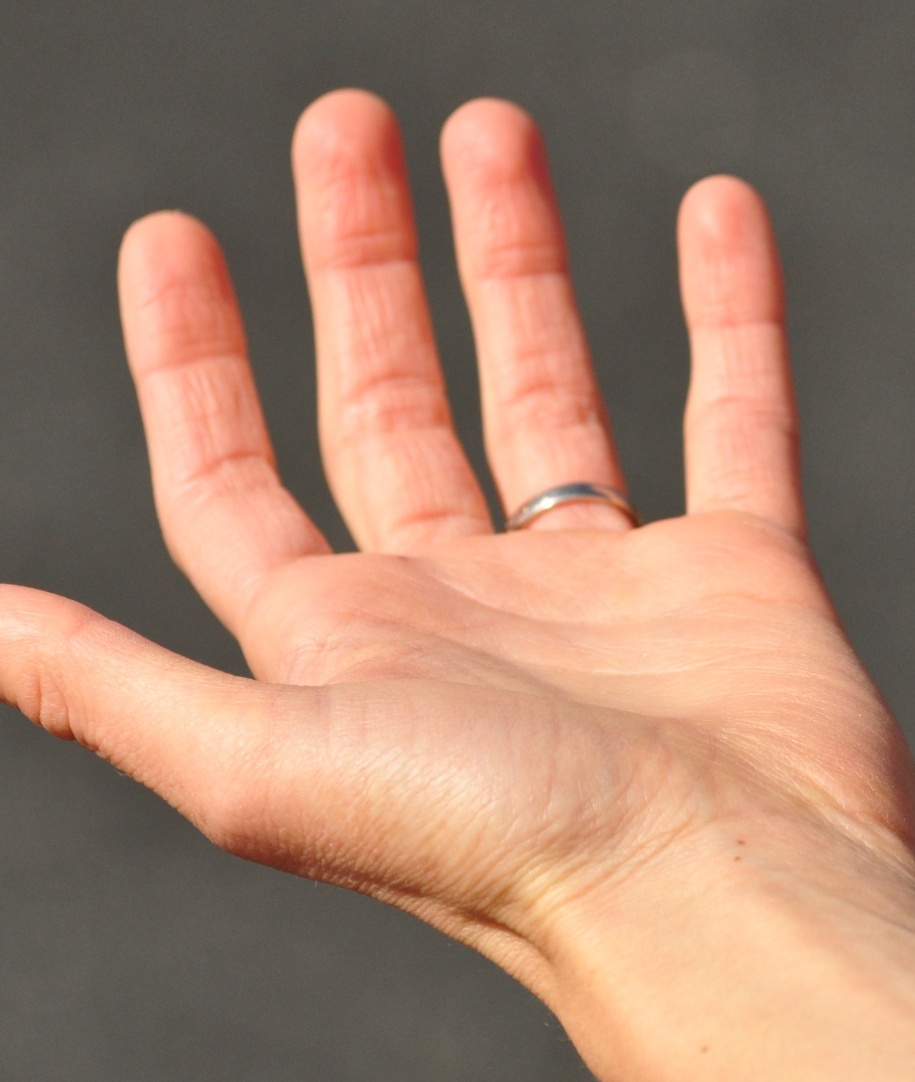 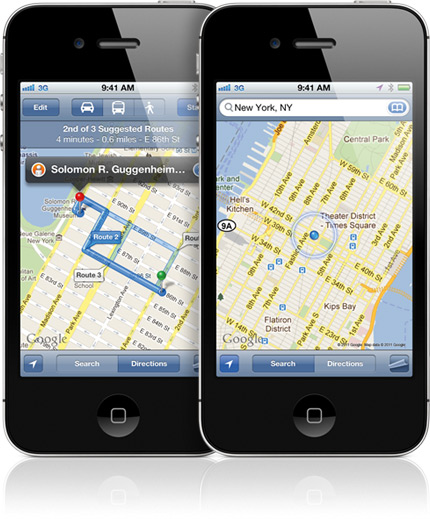 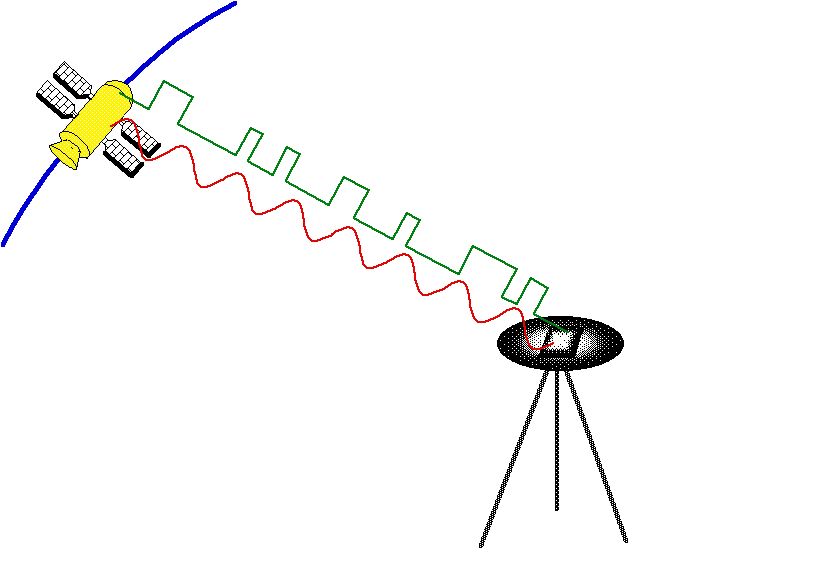 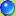 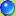 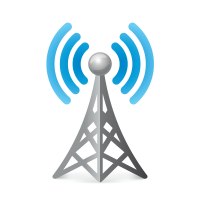 Very Accurate!
Ultra-Precise Augmented Reality
Incorporate CDGPS-generated hyper-precise location information
Incorporate in IMU (gyroscopic, magnetometer, accelerometer) orientation measurements
IMU Measurements
--Ultra-precise Position
--Ultra-precise Velocity 
--Orientation information
CDGPS Measurements
Prior Art: Subsurface data visualization
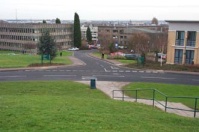 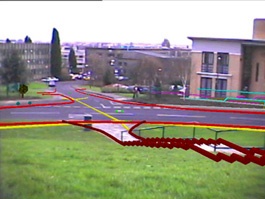 RTK capable receiver: Leica Geosystems
Gyroscope + Magnetometer
Did not couple GPS and INS together
[2] Roberts, G.W. and Evans, A. “The use of augmented reality, GPS and INS for subsurface data visualization.” FIG XXII International Congress, 2002, University of Nottingham
.
[Speaker Notes: http://www.fig.net/pub/fig_2002/Ts5-13/TS5_13_roberts_etal.pdf]
Great Potential: Google Glass
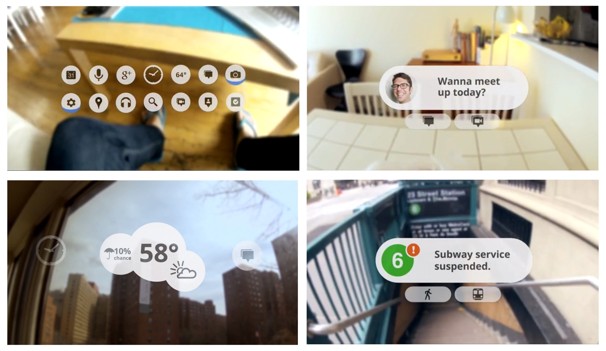 Ultra-precise Google Glass
Ultra-precise Google Glass
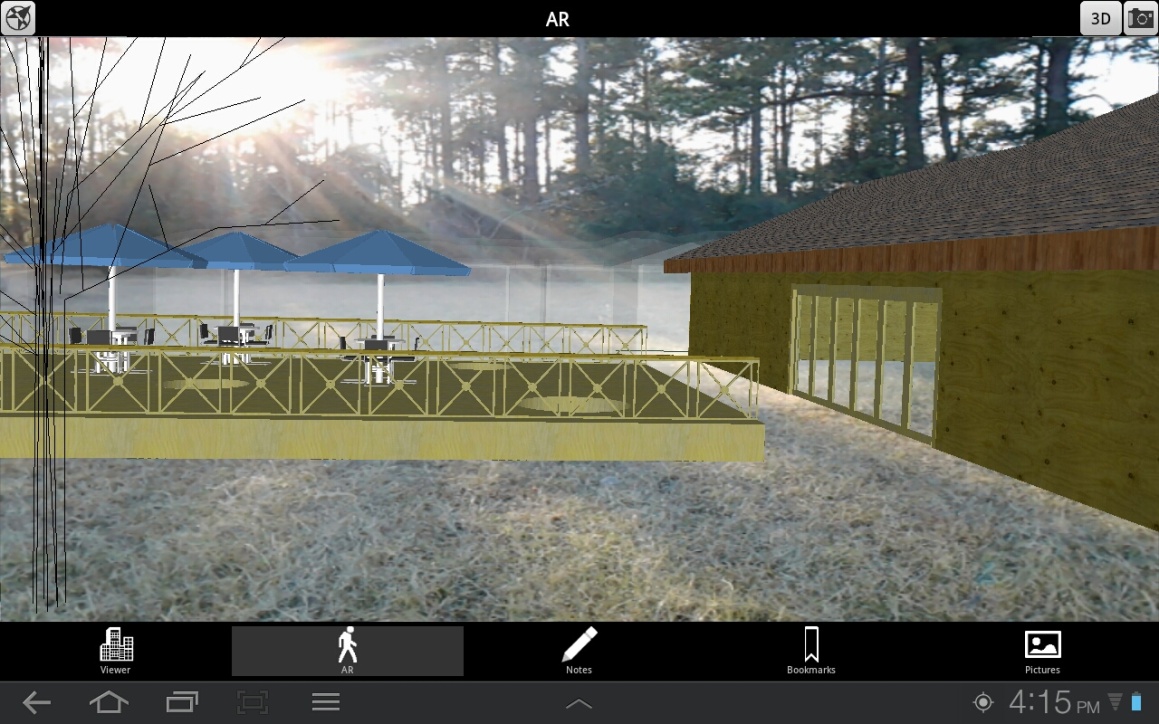 Ultra-precise Google Glass
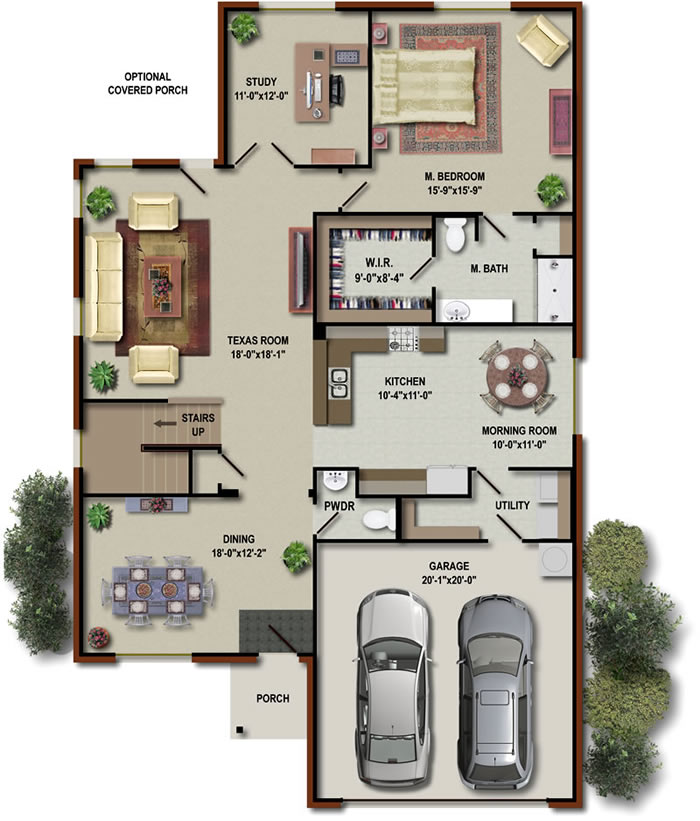 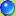 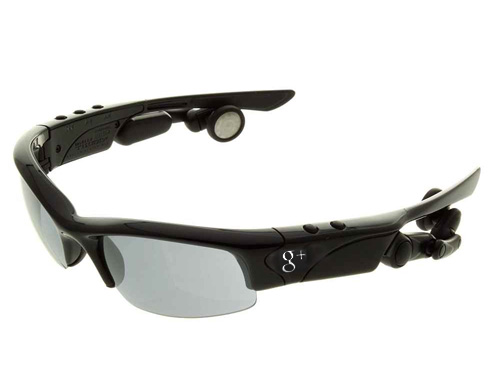 Our Augmented Reality System
Ultra-Precise Augmented Reality System
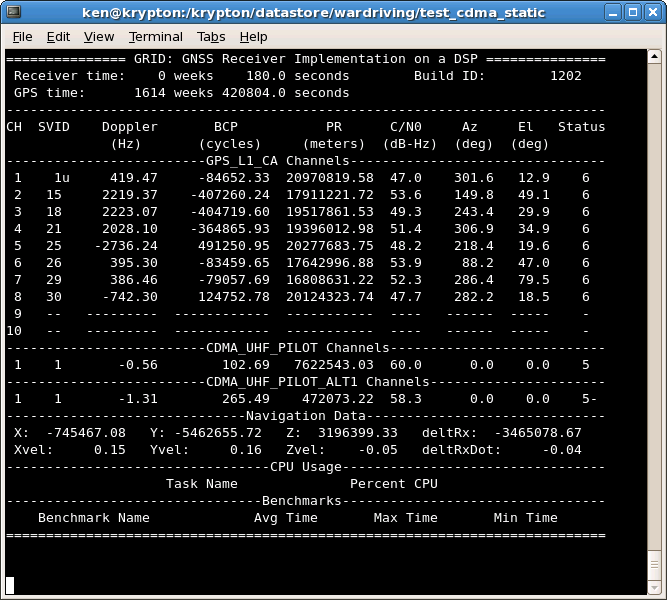 FOTON Software-Defined GPS Receiver

Runs GRID software receiver developed by UT and Cornell

Dual frequency (L1 C/A and L2C)

Data bit wipe-off capable

5 Hz output of observables (carrier phase and psuedorange)

Enables rapid testing
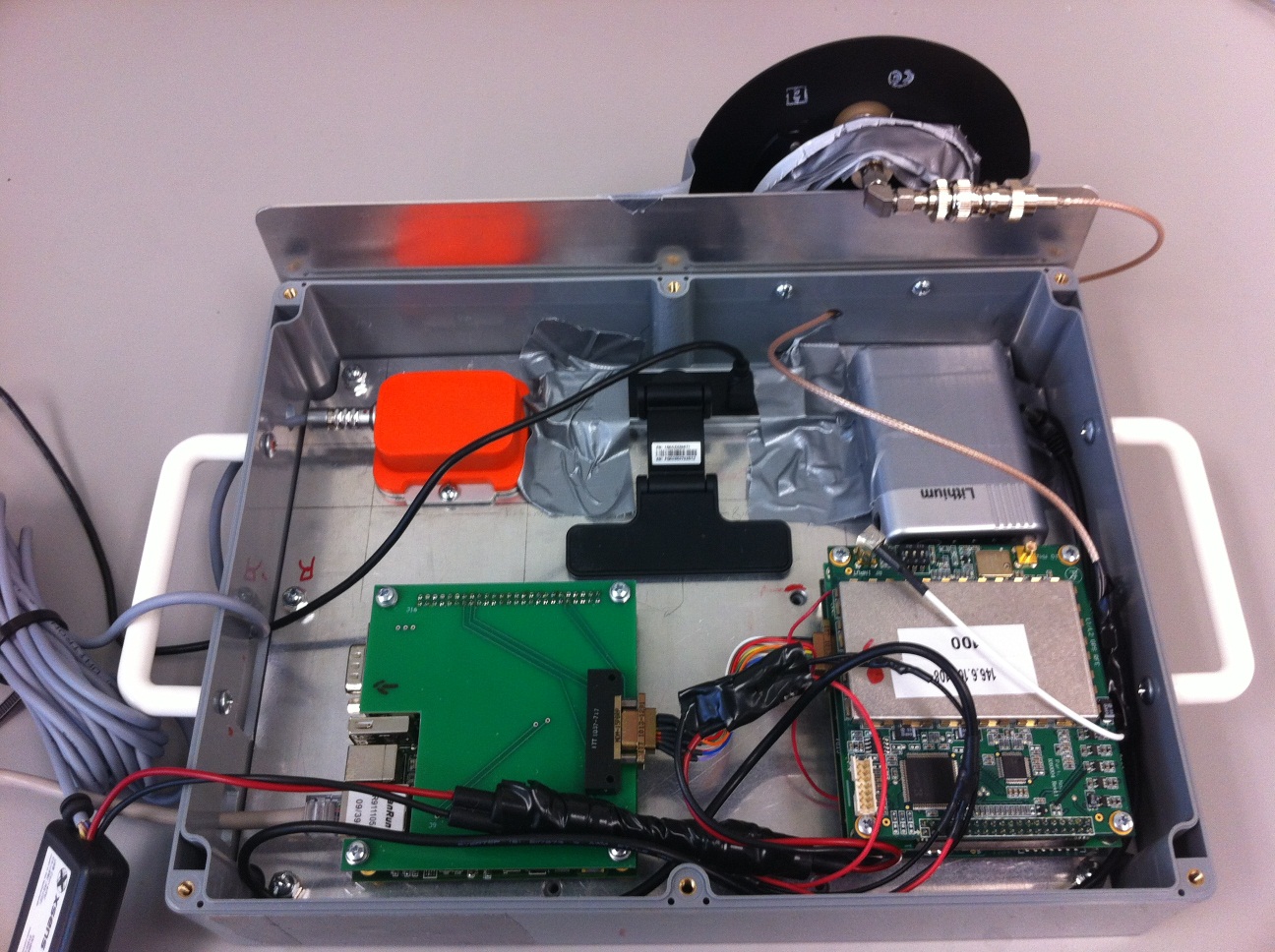 Ultra-Precise Augmented Reality System (cont.)
IMU, Medium-grade,  from Xsens

accelerometer,  gyro, and magnetometer measurements

100 Hz output rate
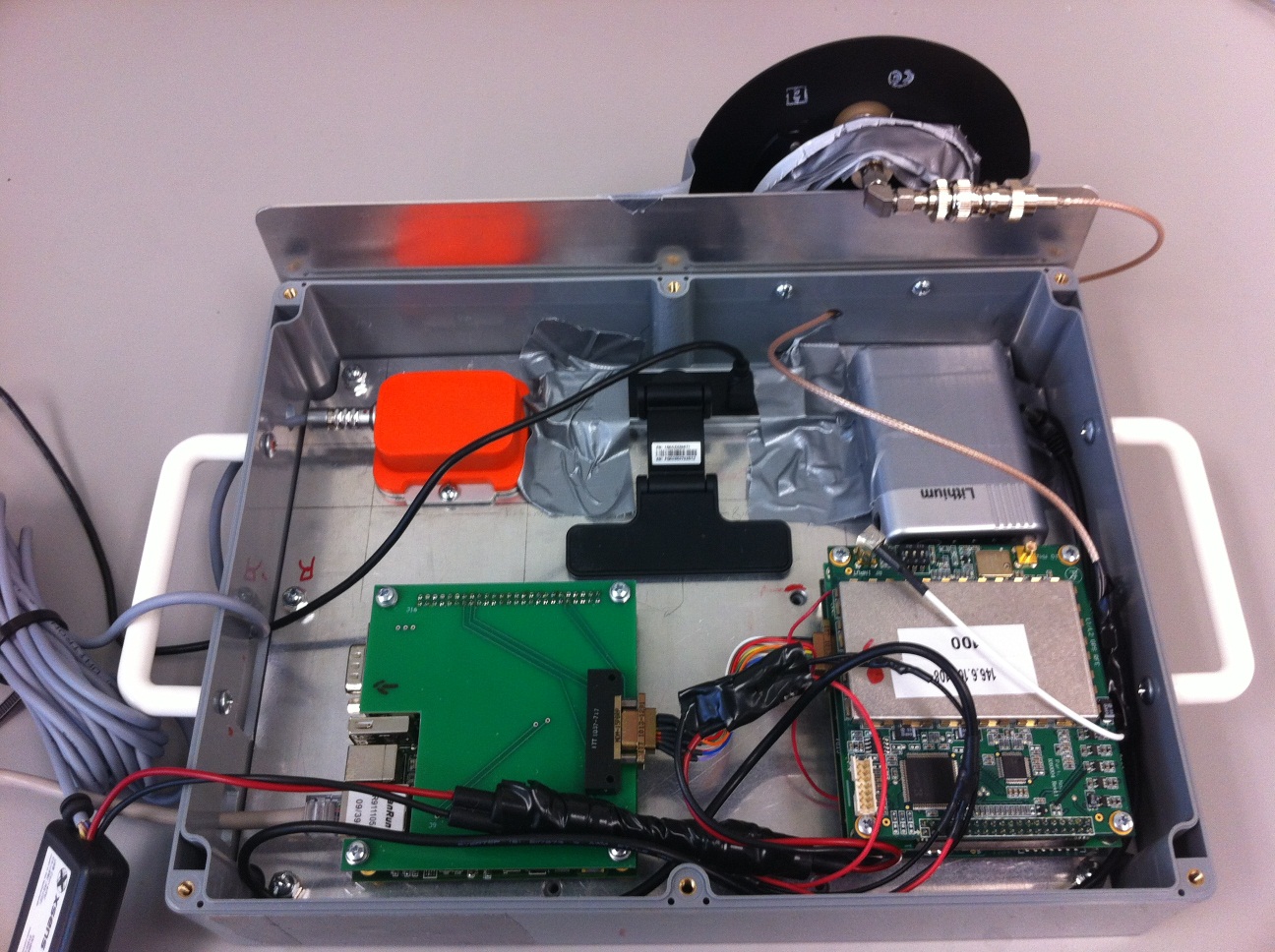 Single Board Computer (SBC)

Handles communications with Software-receiver over Ethernet
Ultra-Precise Augmented Reality System (cont.)
Antcom Active L1/L2 GPS Antenna
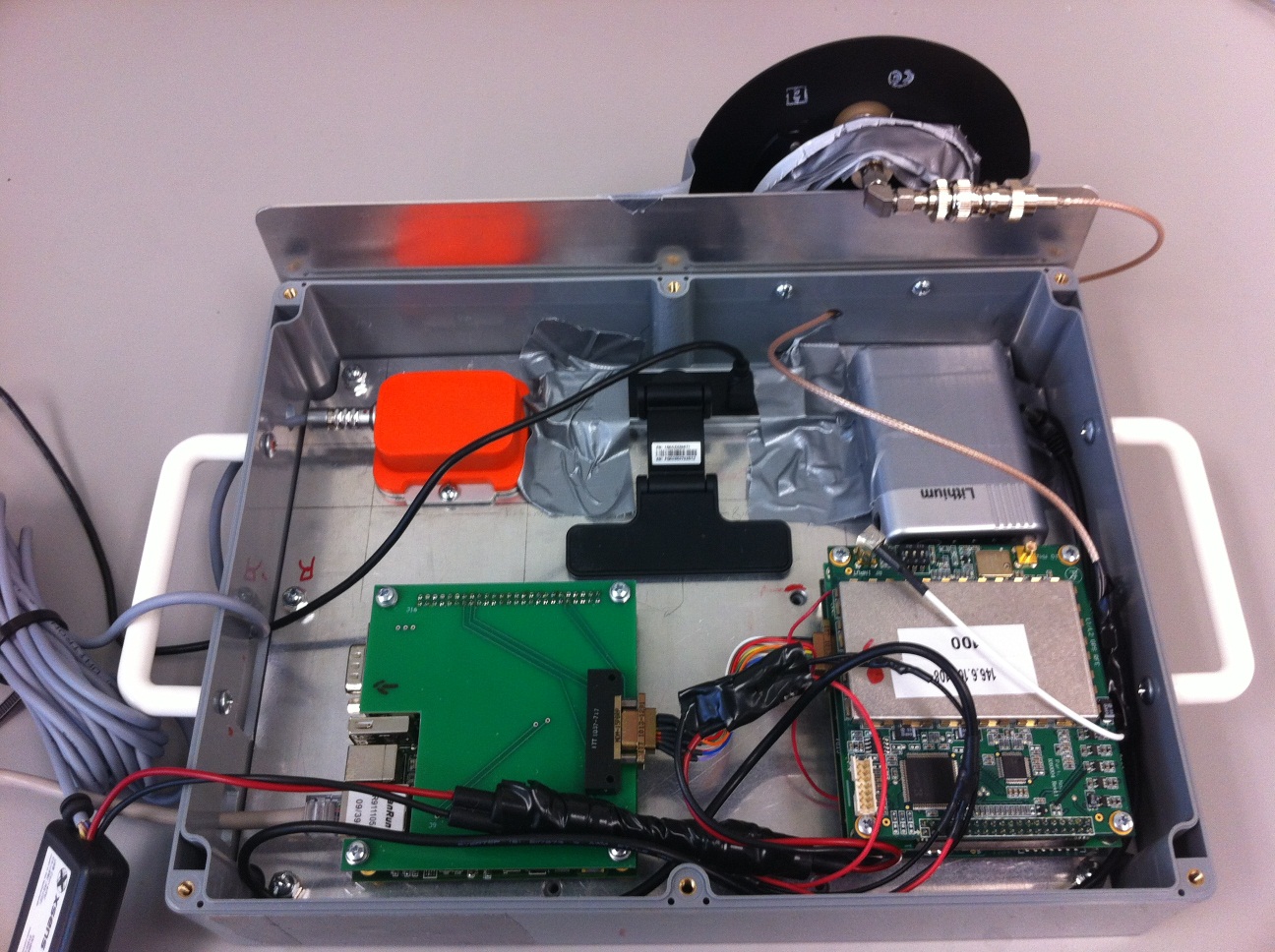 Webcam

HD webcam from FaceVision

22 fps 720P Video
Rechargeable Lithium Ion Battery

Provides power for over 3 hours
Ultra-Precise Augmented Reality System
System hosted by a tablet computer
Retrieves data from the reference station
Records and processes the GPS+IMU data (currently post-processing)
Overlays the webcam video with virtual objects
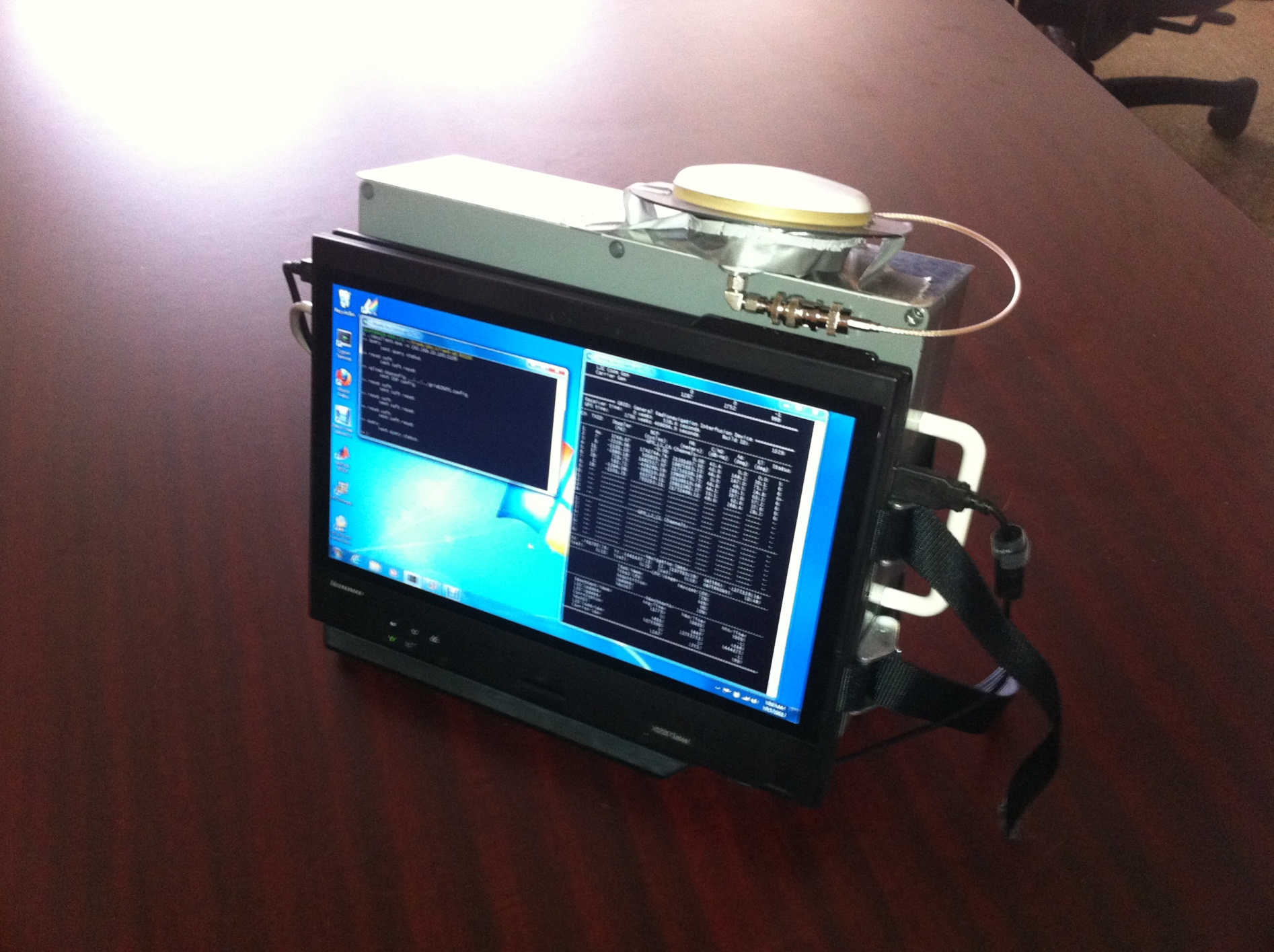 Extended Kalman Filter
Goal: Provide sub-centimeter level positioning and degree-level orientation
IMU provides orientation to degree-level accuracy
Tightly coupled IMU and CDGPS EKF will provide the desired positioning accuracy
Block Diagram of our EKF
Visual Overlay Stage
K+1 =======> K+2
K =======> K+1
INS Stage
CDGPS Stage
[Speaker Notes: Take omega and cross it with the IMUAntenna relative position vector to get the relative velocity of the GPS antenna in the b-frame. Then, use the quaternian to convert this relative velocity from the b-frame to the ECEF-frame. Finally, add this to the velocity in X.]
Augmented Reality Overlay
Take the precise user position and orientation from the EKF
Use MATLAB 3d toolbox to obtain correct perspective of object
Object overlayed on camera feed
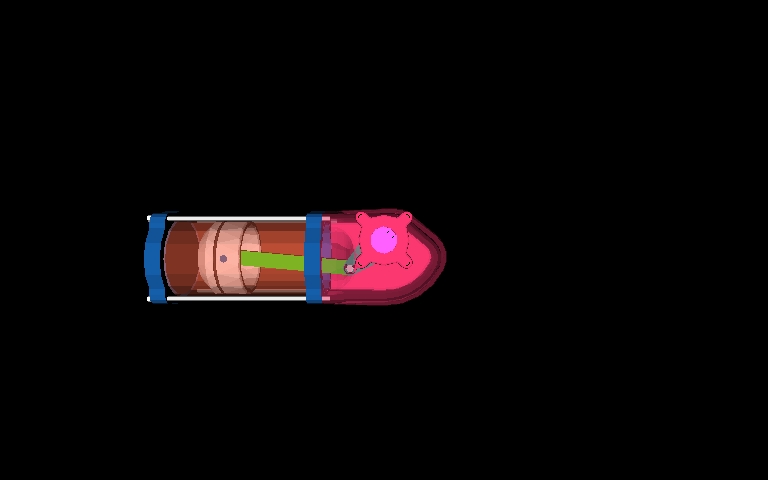 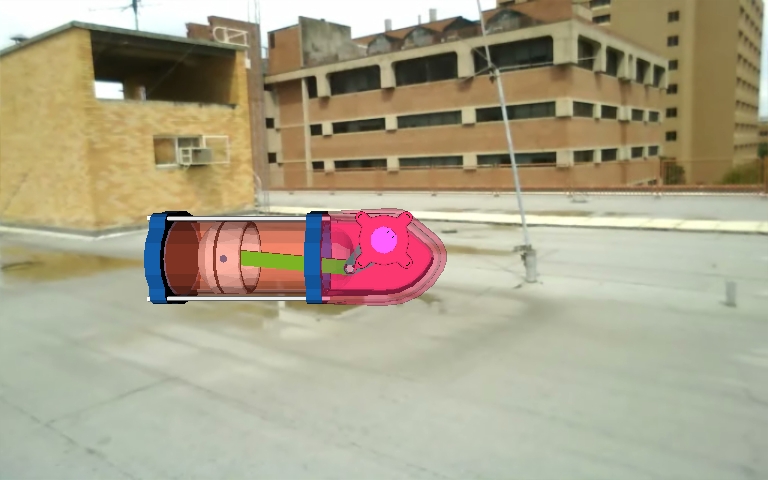 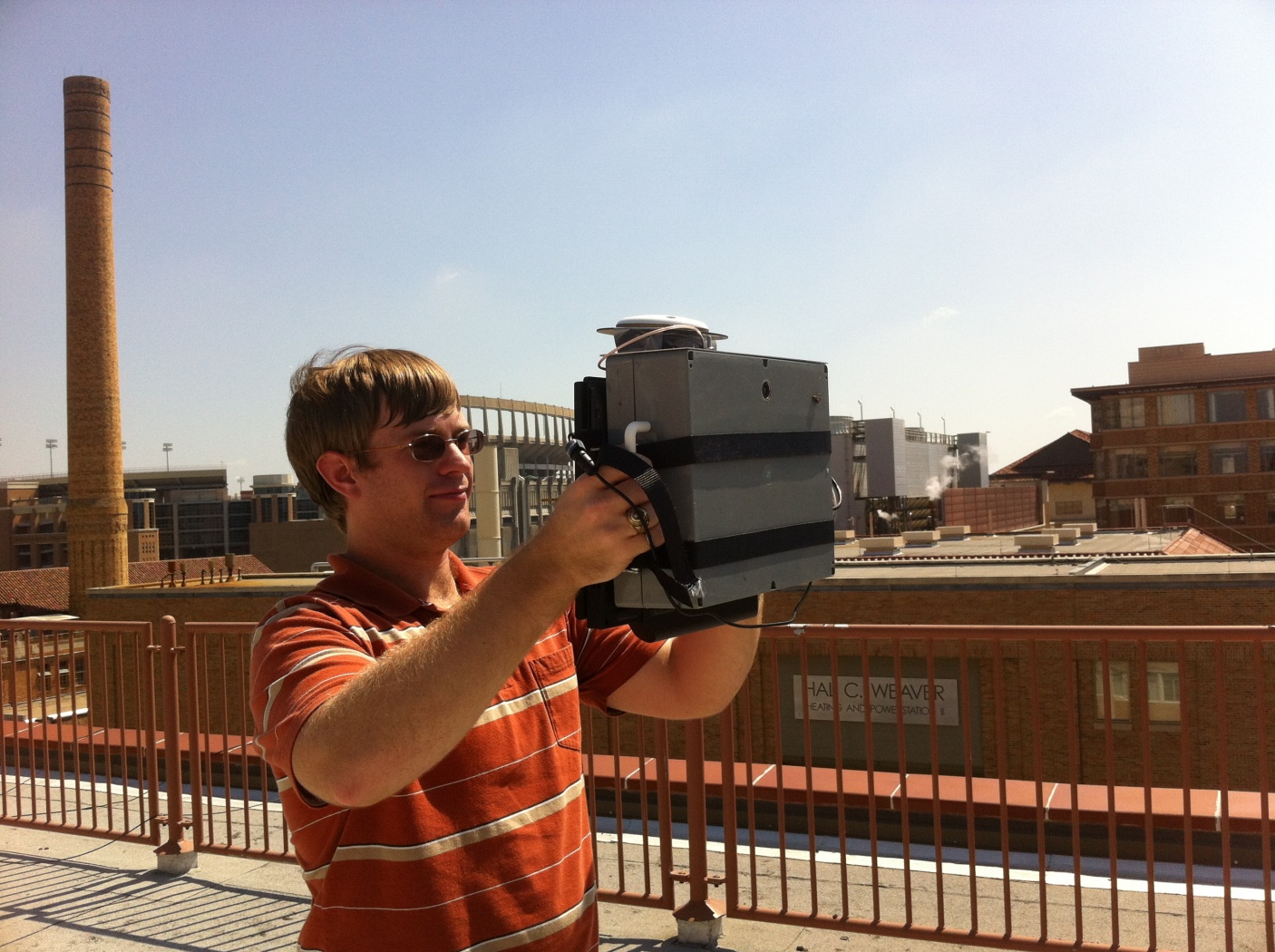 System Demonstration
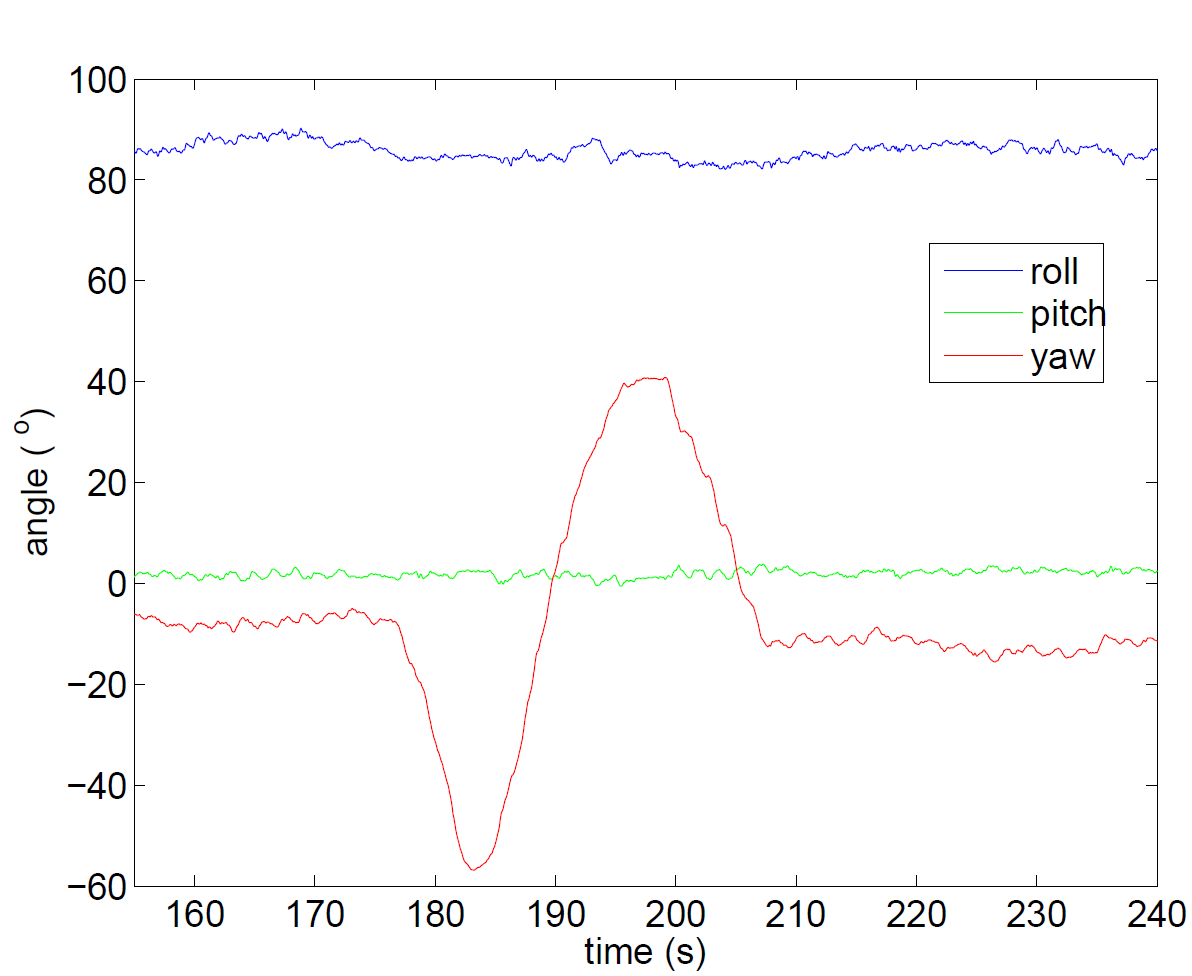 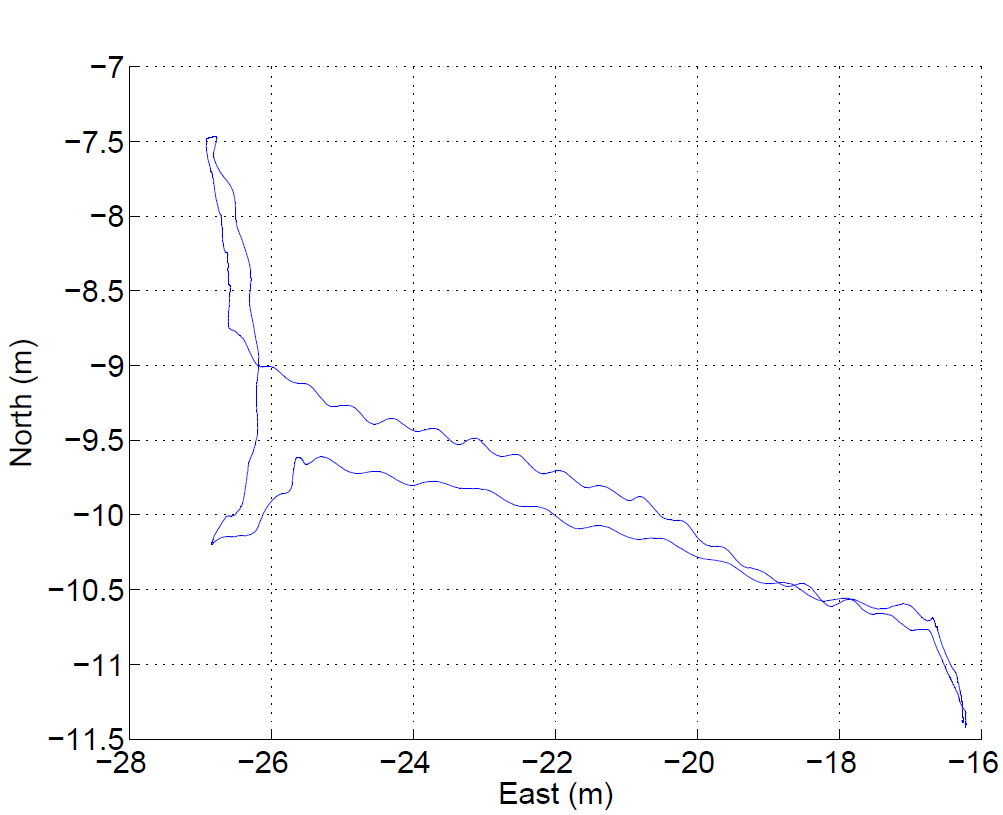 East-North Position
Orientation vs Time
System Demonstration
Conclusions
Demonstrated ultra-precise augmented reality is possible by coupling together CDGPS and IMU measurements
Discussed applications, specifically those tailored toward the mobile arena
Future challenges include overcoming interference and power constraints that will be present in small-mobile systems
Questions
Conclusions
Developed an augmented reality prototype system incorporates CDGPS and IMU measurements
Designed an EKF to compute hyper-precise position and orientation of camera at 5 Hz
Used this information to overlay 3-dimensional objects onto the live video stream
Augmented Reality Overlay
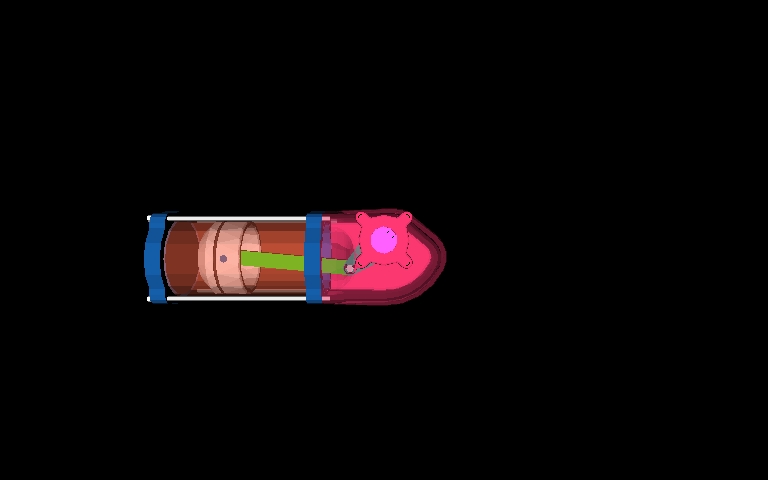 Take the precise position and orientation from the EKF

Create of virtual overlay (Using MATLAB 3d toolbox)

Place overlay onto the camera feed (using MATLAB 3d toolbox)
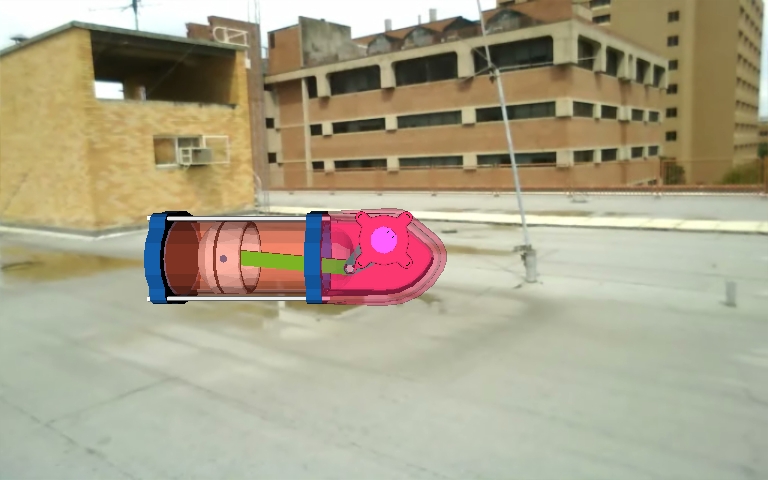 GRID Software Receiver
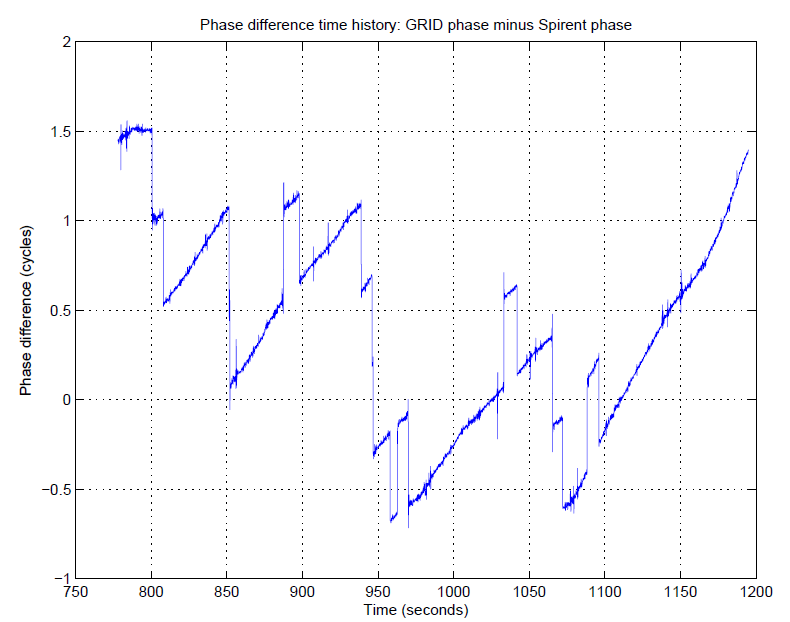 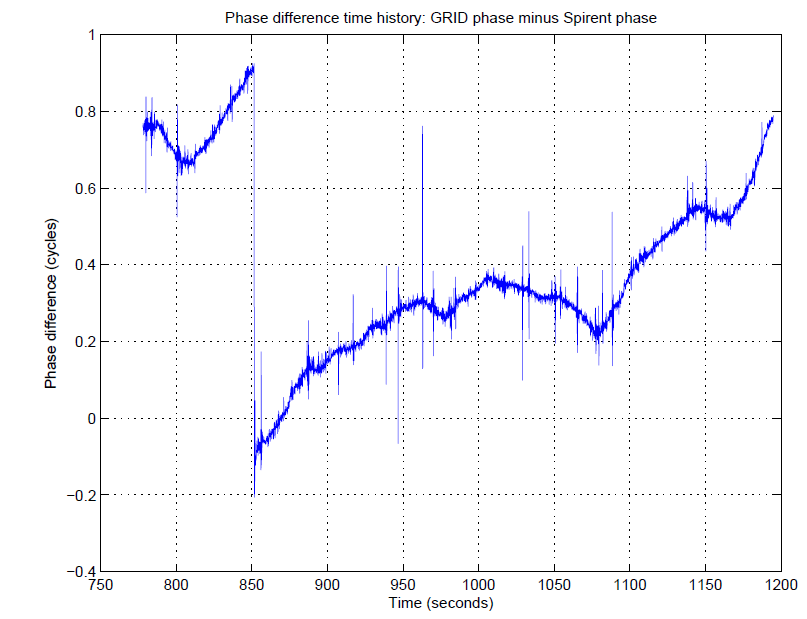 EKF: INS in charge of propagation
IMU measurements propagate state between GPS updates
Accelerometer measurement / dynamics model



Discrete-time propagation step (zero-order hold of IMU measurements):
State at time k+1
State at time k
[Speaker Notes: Omega term is the Coriolis Term, We use Euler integration, i.e. a zero-order hold of the imu measurments (orientation and acc. Measurments) over the update interval.]
Block Diagram of the EKF
[Speaker Notes: Take omega and cross it with the IMUAntenna relative position vector to get the relative velocity of the GPS antenna in the b-frame. Then, use the quaternian to convert this relative velocity from the b-frame to the ECEF-frame. Finally, add this to the velocity in X.]
EKF: CDGPS Measurement Update
Double-differenced measurement model



     where 

The measurement model is linearized using the a priori state estimate (from INS)




In square-root information form, the a posteriori state is given by the solution to
hhhh
EKF: CDGPS Measurement Update (cont.)
[1] Xiao-Wen Chang, Xiaohu Xie and Tianyang Zhou, MILES: MATLAB package for solving Mixed Integer Least Squares problems, Version 2.0, http://www.cs.mcgill.ca/∼chang/software.php, October 2011.
Block Diagram of the EKF
[Speaker Notes: Take omega and cross it with the IMUAntenna relative position vector to get the relative velocity of the GPS antenna in the b-frame. Then, use the quaternian to convert this relative velocity from the b-frame to the ECEF-frame. Finally, add this to the velocity in X.]